Addressing Challenges of Rural and Adventure Tourism in Uttarakhand
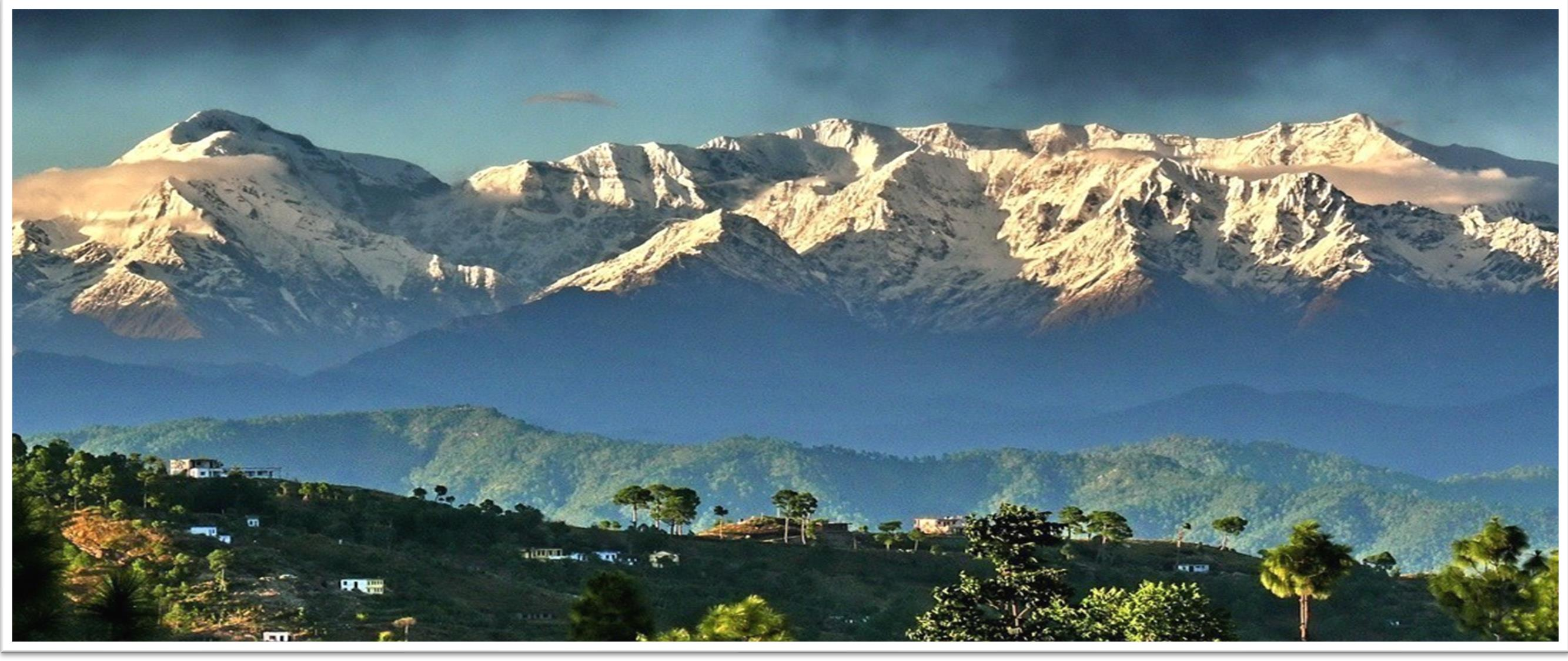 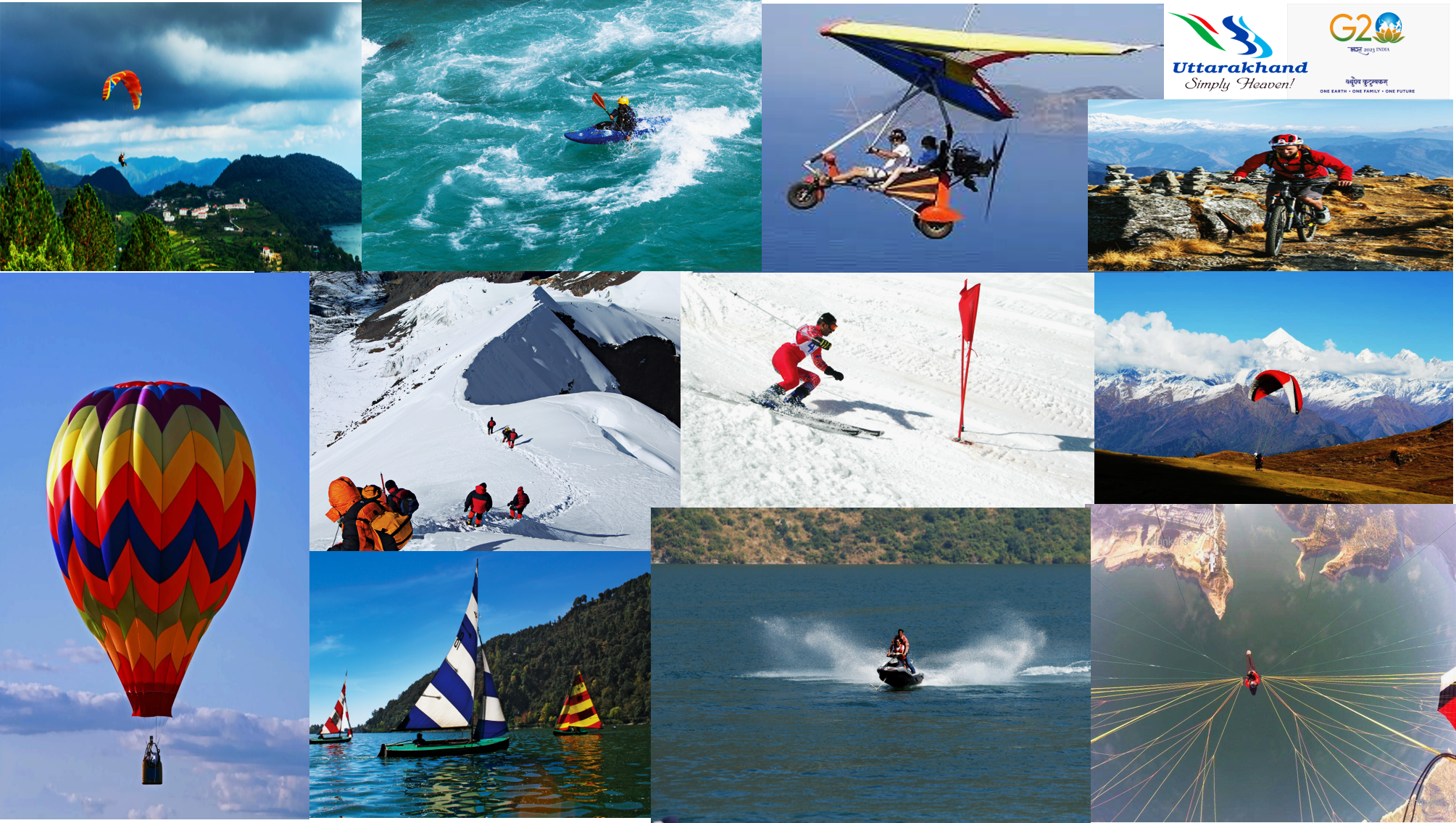 Colonel Ashvini Pundir
Addl CEO, ADVENTURE
Uttarakhand Tourism Development Board
1
Key Challenges in Rural Tourism in Uttarakhand
Challenge Mitigation Strategy Rural Tourism
Challenges in Rural Tourism
High altitude risk prone Areas
 Lack of Infrastructure, Shortage of modern accommodation
 Parking challenges in mountains
 Seasonal Nature
 Lack of Rail and Air connectivity
 Shortage of skilled personnel, trained guides etc
 Problems of Solid waste Management 
 Lack of adequate public conveniences facilities
 Drinking water problem
 Proper visitor Management
 Medical facilities in border areas
 ATM Facility/ poor  internet connectivity
 Lack of awareness of regulations
 Lack of knowledge amongst locals of what to promote in terms of  culture
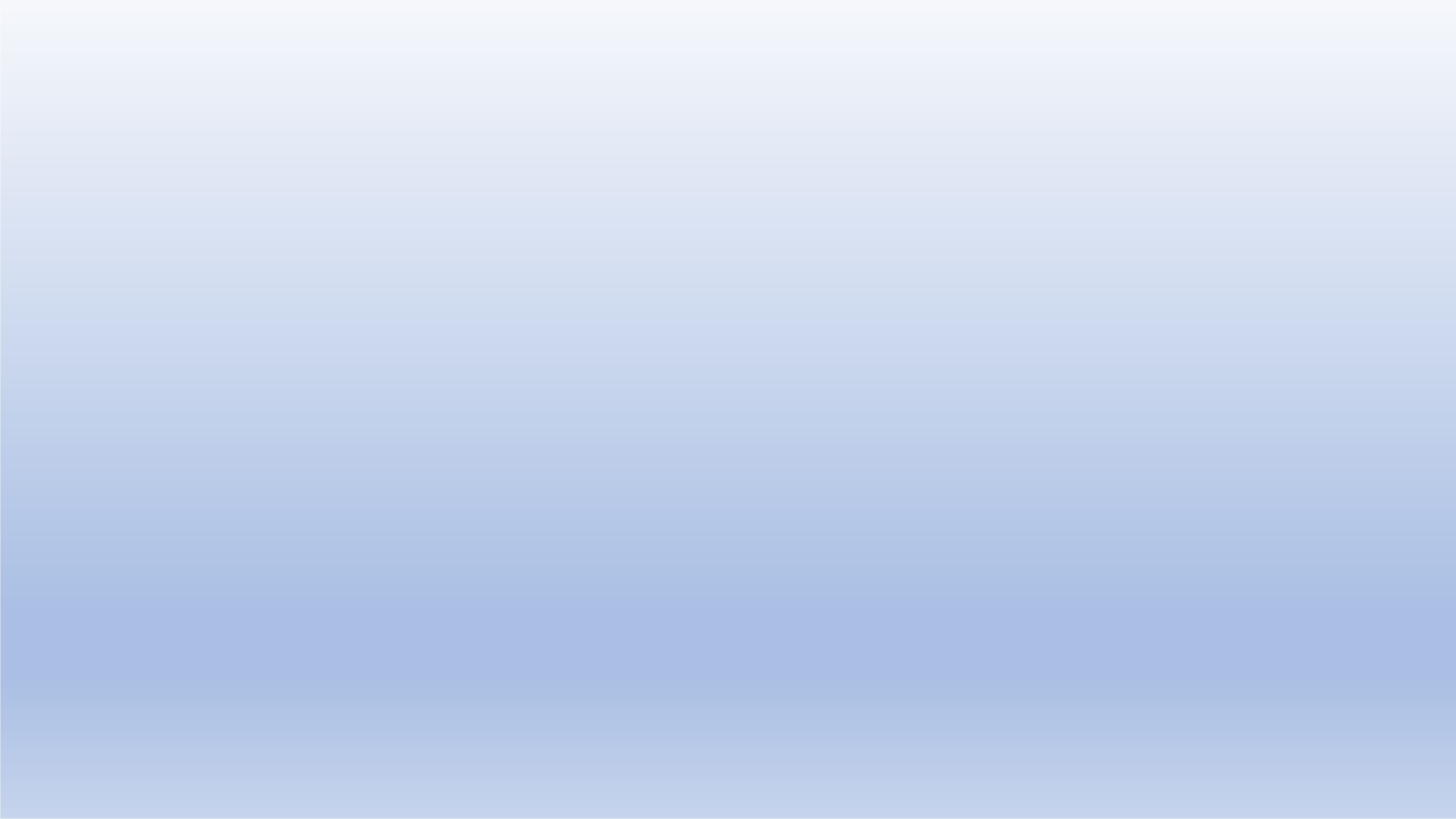 Key Challenges in Adventure Tourism in Uttarakhand
Policy Challenges
As there was no National Adventure policy in the past, the state has its own Rules and regulation for aero and water sports  .
In Aero sports (Paragliding 14 firms) have been granted permission  for commercial flying with 29 pilots in 5 Districts.
In River Rafting Permission to 278 firms for 625 Rafts in 10 Rivers of Uttarakhand(Ganga, Yamuna, Kali, Tons, Alaknanda,Sarayu, Kosi, Ramganga west, Ramganga east, & Pindar River)

ATOAI Guidelines

High Court interventions

Carrying capacity

Safety , Search and Rescue issues
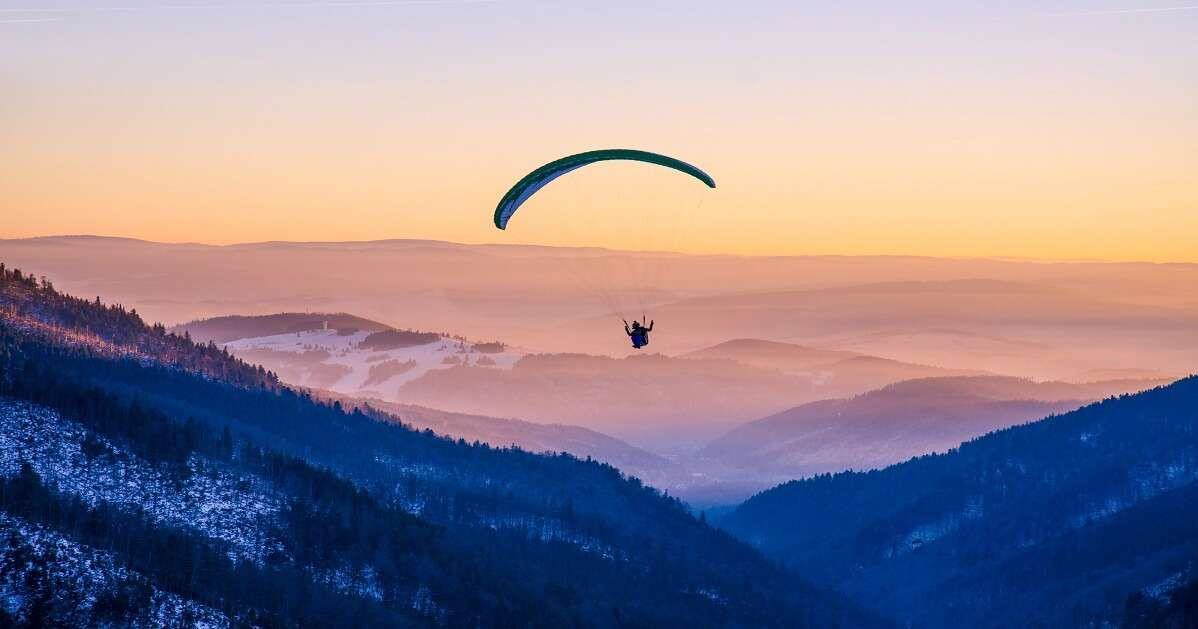 SUMMARY OF ADVENTURE WING
Skill Development and Capacity Building 2022-23
TOTAL
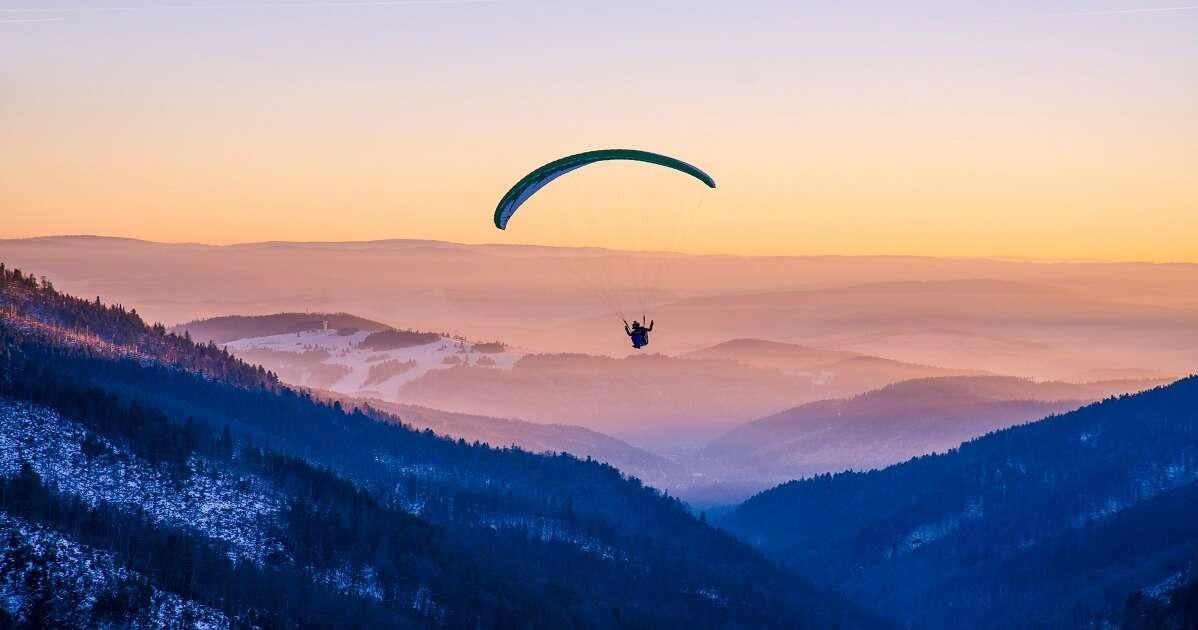 Breakfast Tourism/Himalaya Darshan
Breakfast Tourism/Himalaya Darshan
(Proposed Routes)
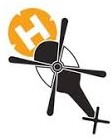 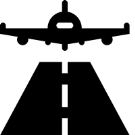 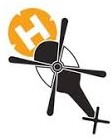 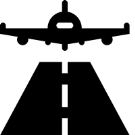 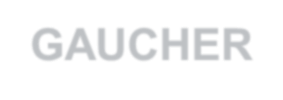 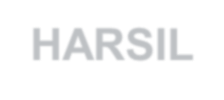 GAUCHER
HARSIL
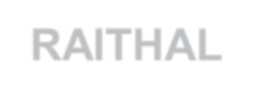 RAITHAL
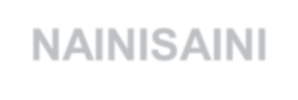 NAINISAINI
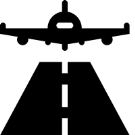 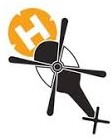 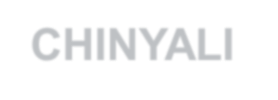 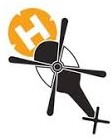 CHINYALI SAUR
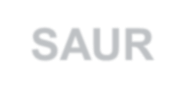 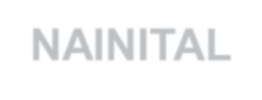 NAINITAL
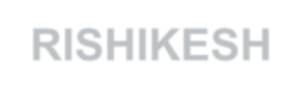 RISHIKESH
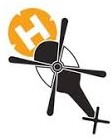 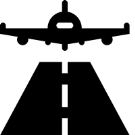 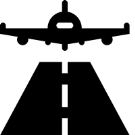 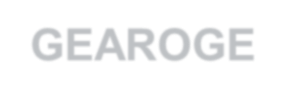 GEAROGE EVEREST
(Mussoorie)
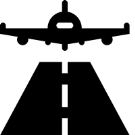 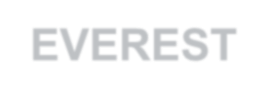 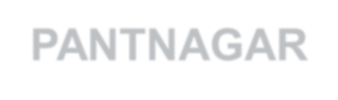 PANTNAGAR
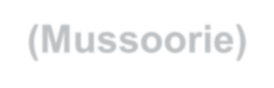 KALSI
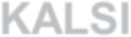 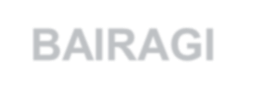 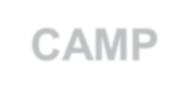 BAIRAGI CAMP
(Haridwar)
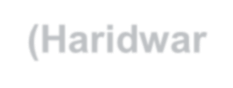 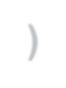 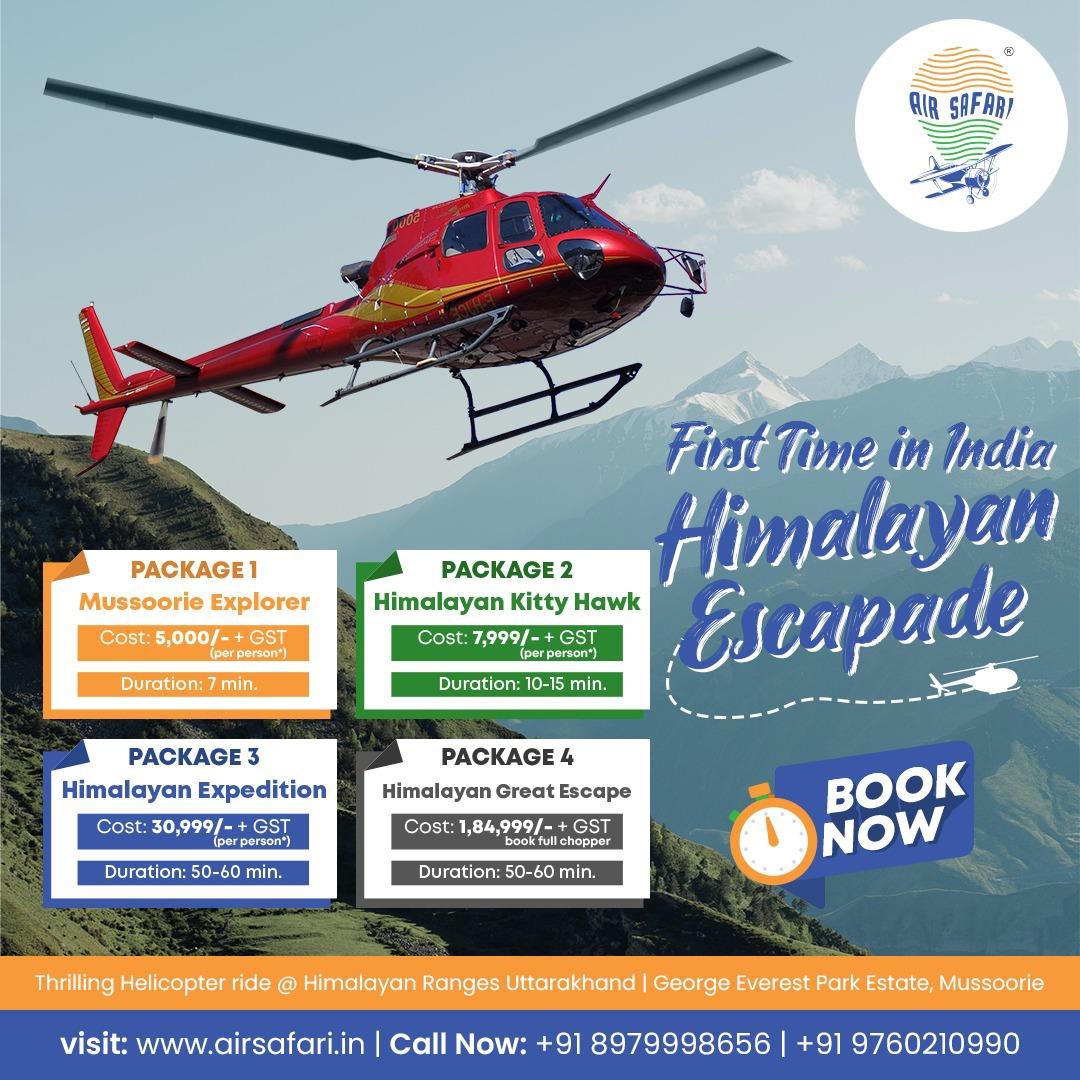 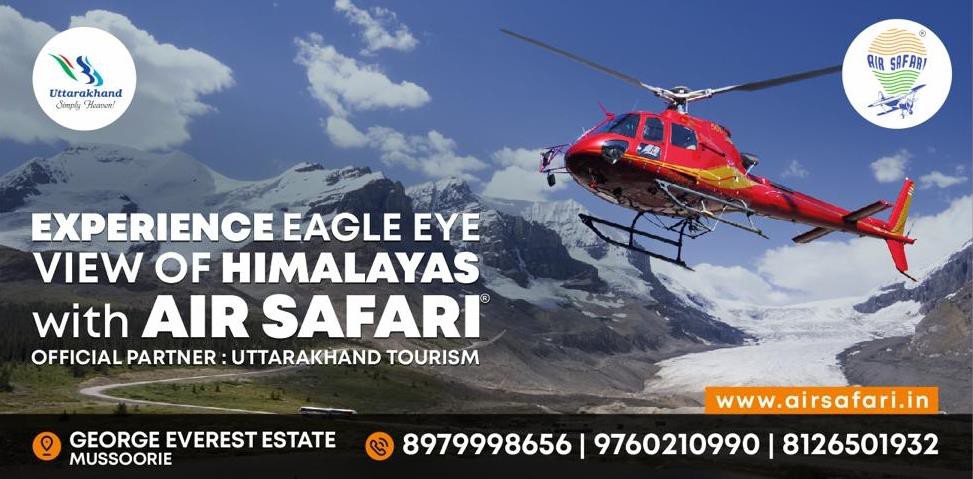